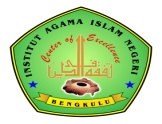 Center Of Excellence
IMPLEMENTASI TRANSAKSI PEMBAYARAN NON TUNAI PADA PTKIN (studi kasus di UIN Fatmawati Sukarno Bengkulu)
1
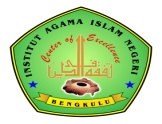 Center Of Excellence
Curiculum vitae
Nama			: Suyono
Tempat Tanggal Lahir	: Curup, 16 Juni 1981
Pendidikan Terakhir	: S1 Manajemen Universitas Bengkulu
Pengalaman Jabatan	: 1.Staf Administrasi AAK (2011-2012)
			  2.Staf Subbag Perencanaan (2012-2013)
		               3.Bendahara Pengeluaran (2014 – Sekarang)
Alamat Rumah		: Jalan Mayjend Sutoyo A1 No.43 RT.003 RW.                                 			   002.Kel.Tanah Patah Kota Bengkulu
No Telpon		: 0736 -51172/ 081368272356
Istri			: Rika Erfina
Anak			: 1.Fahmida Shaista Nafisa
                                         2.Fikri Dwi Satrio
			  3.Finna Ziya Zulima
DASAR HUKUM
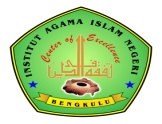 Center Of Excellence
Peraturan Menteri Keuangan (PMK) Nomor 230/PMK.05/2016 tentang Perubahan atas PMK 162/PMK.05/2013 tentang Kedudukan dan Tanggung Jawab Bendahara pada Satuan Kerja Pengelola Anggaran Pendapatan dan Belanja Negara(APBN).
Surat Edaran Menteri Agama Nomor 3 tahun 2017 Tentang Transaksi Pembayaran Non Tunai Pada Kementerian Agama tanggal 27 Oktober 2017
Petunjuk Teknis Transaksi Pembayaran Non Tunai Pada Kementerian Agama yang dikeluarkan oleh Biro Keuangan dan BMN Kementerian Agama Tanggal 04 Januari 2018, dan ditanda tangani oleh Sekretaris Jenderal Kementerian Agama.
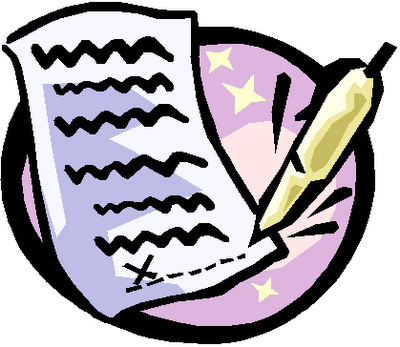 3
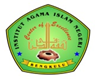 LATAR BELAKANG
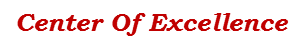 Percepatan implementasi transaksi non tunai di seluruh Kementerian/Lembaga dan Pemerintah Daerah sebagai salah satu aksi dalam Instruksi Presiden Nomor 10 Tahun 2016 tentang Aksi Pencegahan dan Pemberantasan Korupsi Tahun 2016 dan Tahun 2017
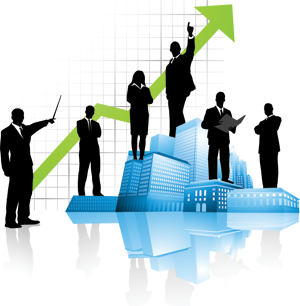 4
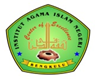 MEKANISME PEMBAYARAN
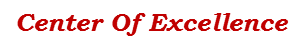 Mekanisme Pembayaran APBN melalui Bendahara Umum Negara (BUN) sebagaimana diatur didalam PMK  90/PMK.05/2012 bahwa proses tersebut melalui SPP, SPM dan SP2D;
Transaksi dilakukan melalui BUN kepada pihak penerima(LS Pihak ketiga)
Transaksi pembayaran dilakukan melalui Bendahara satuan kerja, sumber dari UP/TUP dan LS Bendahara, sebagai berikut:
5
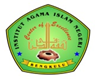 lanjutan
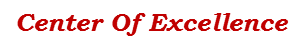 kepada rekening penerima secara langsung
dalam hal Bendahara tidak dapat membayarkan kepada penerima secara langsung karena penerima tidak memiliki rekening, PPK dapat memerintahkan kepada Bendahara untuk membayarkan kepada penerima melalui rekening perantara/penanggungjawab kegiatan dengan persyaratan:
1) surat pernyataan bermaterai dari penerima.
2) kuitansi yang ditandatangani oleh penerima
c)  kebenaran atas transaksi nontunai pada poin b diatas 
      merupakan tanggung jawab pelaksana kegiatan.
6
[Speaker Notes: Contoh imbalan jangka pendek 
u]
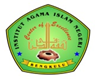 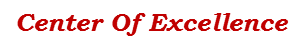 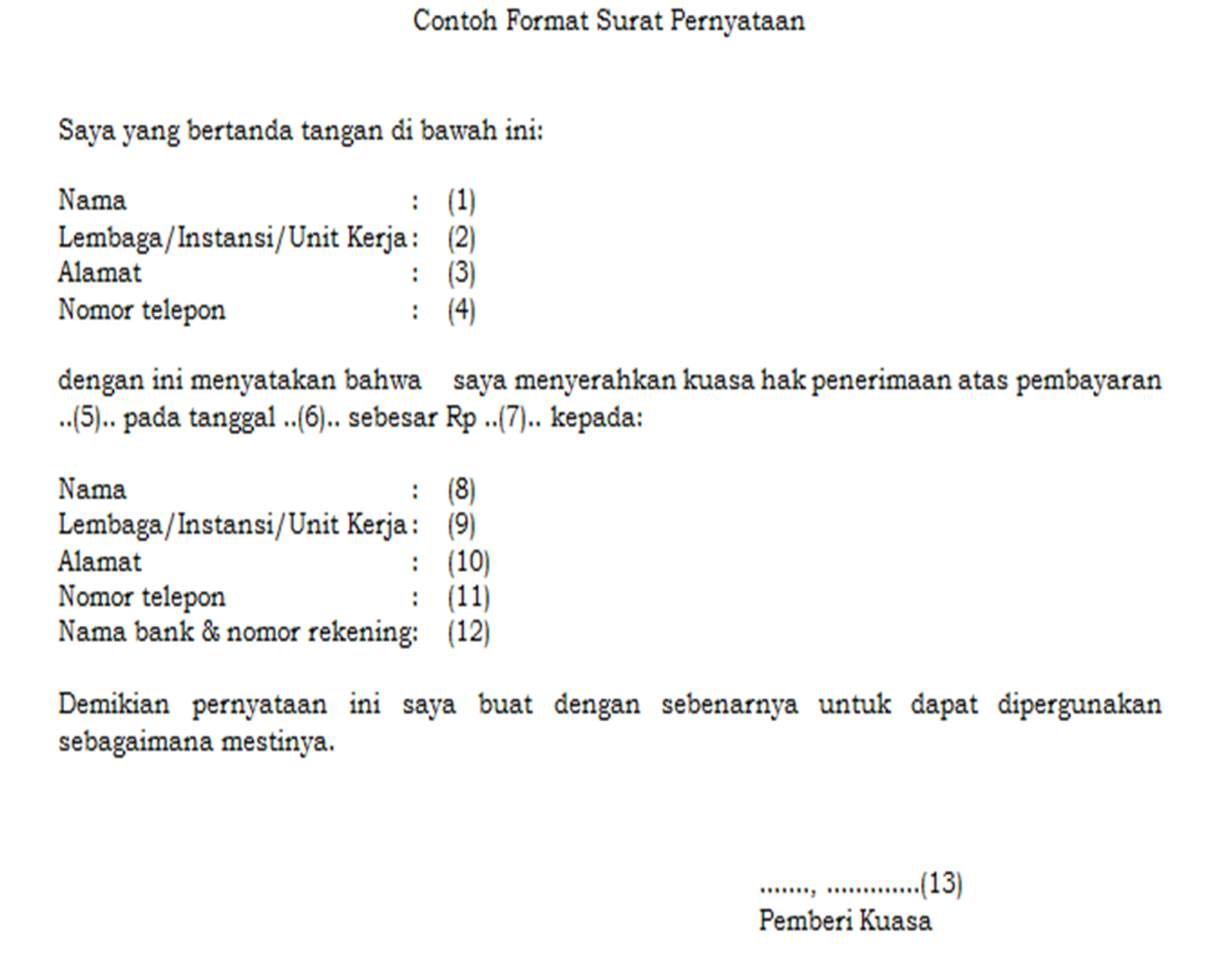 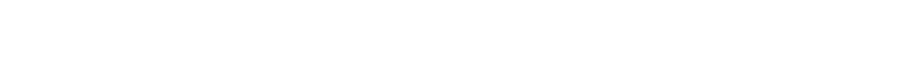 7
[Speaker Notes: Contoh imbalan jangka pendek 
u]
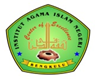 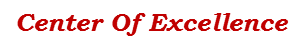 PMK Nomor 230/PMK.05/2016
tentang Perubahan atas No. PMK 162/PMK.05/2013 tentang Kedudukan dan Tanggung Jawab Bendahara pada Satuan Kerja Pengelola Anggaran Pendapatan dan Belanja Negara
Sarana Pembayaran/Pendebitan Rekening Bendahara
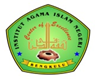 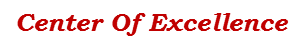 Semula
Cek/Bilyet Giro
Menjadi
Cek/Bilyet Giro; 
Internet Banking; 
Kartu Debit.
9
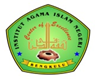 Kewenangan Pendebitan Rekening
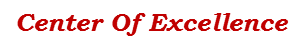 Pejabat yang berwenang melakukan pendebitan rekening Bendahara Penerimaan:
1
Pejabat yang bertugas melakukan pemungutan penerimaan negara; dan
Bendahara Penerimaan
Pejabat yang berwenang melakukan pendebitan rekening Bendahara Pengeluaran/Bendahara Pengeluaran Pembantu (BPP):
2
Kuasa Pengguna Anggaran (KPA)/Pejabat Pemegang Komitmen atas nama KPA; dan
Bendahara Pengeluaran/BPP
10
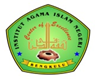 Penyediaan Internet Banking dan Kartu Debit serta Konsekuensi Biaya
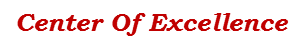 Layanan internet banking dan kartu debit disediakan oleh Bank Umum.
1
2
Biaya yang timbul akibat penggunaan internet banking dan kartu debit dibebankan pada DIPA Kantor/Satker berkenaan.
11
[Speaker Notes: Tata Cara Penggunaan Internet Banking dan kartu debit mengikuti ketentuan yang berlaku di Bank Umum]
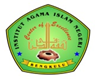 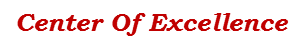 PROSES BISNIS TRANSAKSI PEMBAYARAN NONTUNAI PADA UIN FATMAWATI SUKARNO BENGKULU
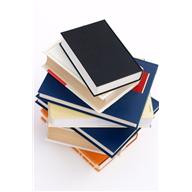 12
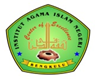 Mekanisme Pembayaran Melalui internet banking
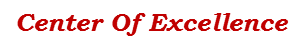 PMK Nomor 230/PMK.05/2016  Pasal 15 B ayat 2
Pendebitan rekening Bendahara Pengeluaran/BPP menggunakan Internet Banking sebagaimana dimaksud dalam pasal 15A ayat (4) huruf a, dilaksanakan sebagai berikut: 
Bendahara Pengeluaran/BPP melakukan proses pendebitan rekening Bendahara Pengeluaran/BPP dengan menggunakan Internet Banking yang disediakan oleh Bank Umum; dan 
KPA/PPK atas nama KPA memberikan persetujuan atas proses pendebitan rekening yang dilakukan oleh Bendahara Pengeluaran/BPP sebagaimana dimaksud pada huruf a dengan menggunakan Inteniet Banking yang disediakan oleh Bank Umum.
13
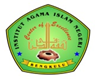 MEKANISME PEMBAYARAN DENGAN INTERNET BANKING
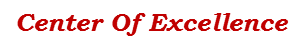 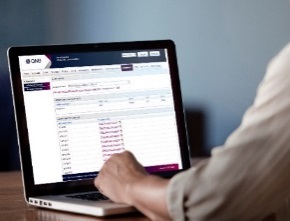 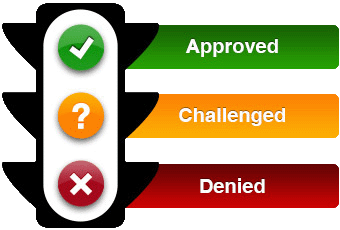 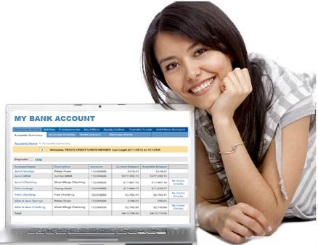 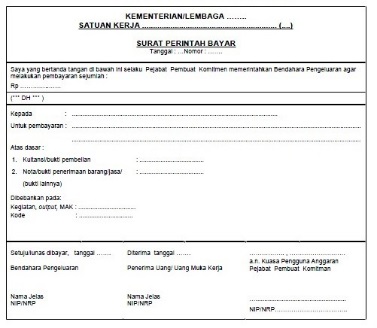 Rekening Bendahara
Pengeluaran/ BPP
Rekam Transaksi oleh
BP
Approval Transaksi oleh
PPK
SPBy oleh PPK
Penerima Pembayaran
14
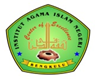 MEKANISME PENYETORAN PENERIMAAN NEGARA DENGAN INTERNET BANKING
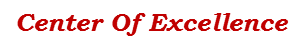 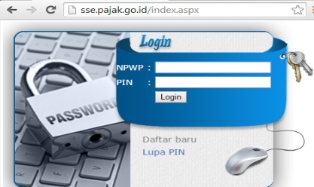 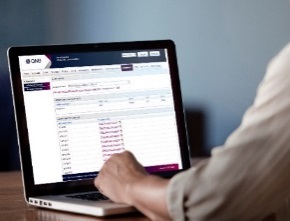 Rek. Bend. Penerimaan/ Pengeluaran/ BPP
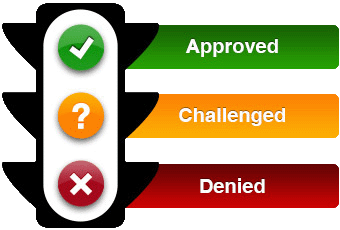 Kas Negara
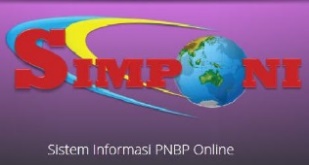 Pembuatan Kode Billing
Approval Transaksi
Rekam Transaksi
15
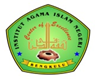 REGISTRASI INTERNET BANKING
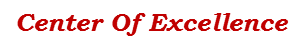 Mengisi formulir pendaftaran ke Bank Umum tempat rekening dibuka dengan melengkapi data-data antara lain:
Data pemohon (KPA/Kepala Satker), antara lain: nama, alamat, nomor telepon seluler dan alamat email.
Data rekening yang akan didaftarkan, antara lain: nomor rekening, nama rekening, dan jenis rekening.
(Sesuai persyaratan yang berlaku pada masing-masing Bank Umum)
16
[Speaker Notes: Contoh imbalan jangka pendek 
u]
FITUR MINIMAL INTERNET BANKING YANG DIPERLUKAN OLEH BENDAHARA
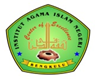 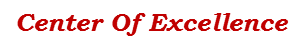 Monitoring Mutasi Transaksi dan Saldo Rekening
1
2
Mencetak rekening koran.
Transfer ke rekening penerima:
Pada bank yang sama Single FT atau Mass FT
Antar bank melalui Single CN atau Mass CN
3
4
Penyetoran pajak atau PNBP melalui MPN G2
Pembayaran langganan daya dan jasa: air, listrik, telepon
5
17
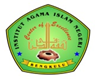 Cash Management System BRI
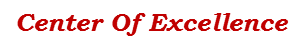 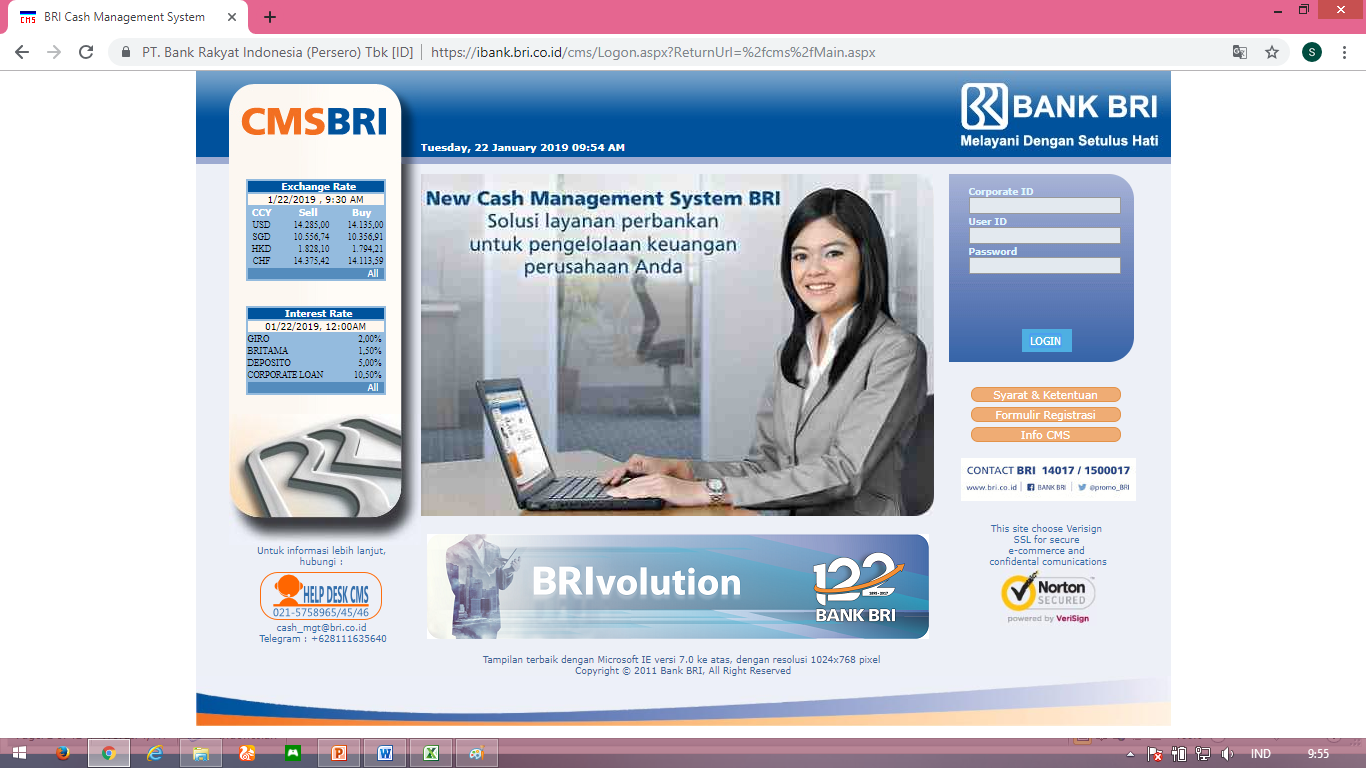 18
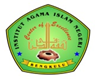 Menu Bendahara
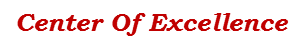 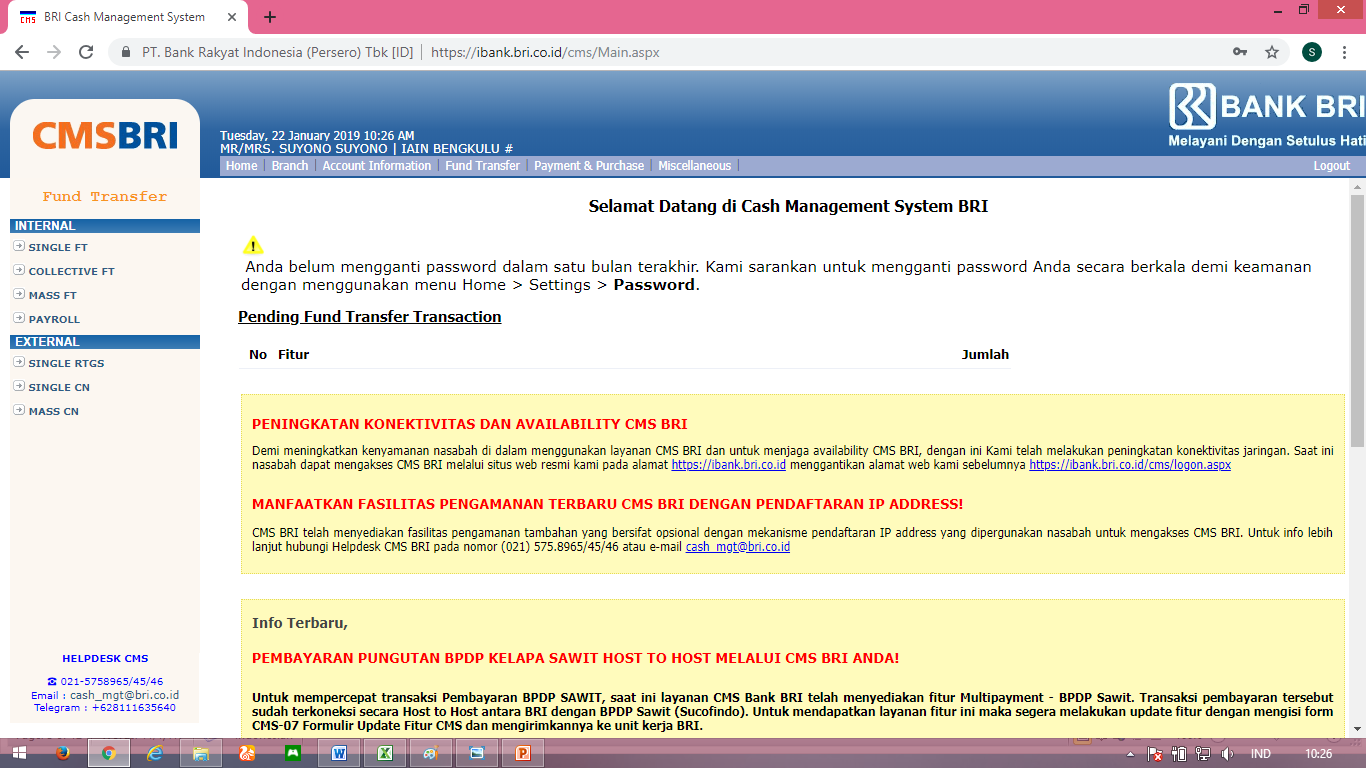 19
[Speaker Notes: Contoh imbalan jangka pendek 
u]
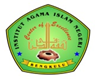 untuk proses pembayaran tagihan
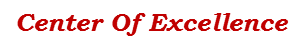 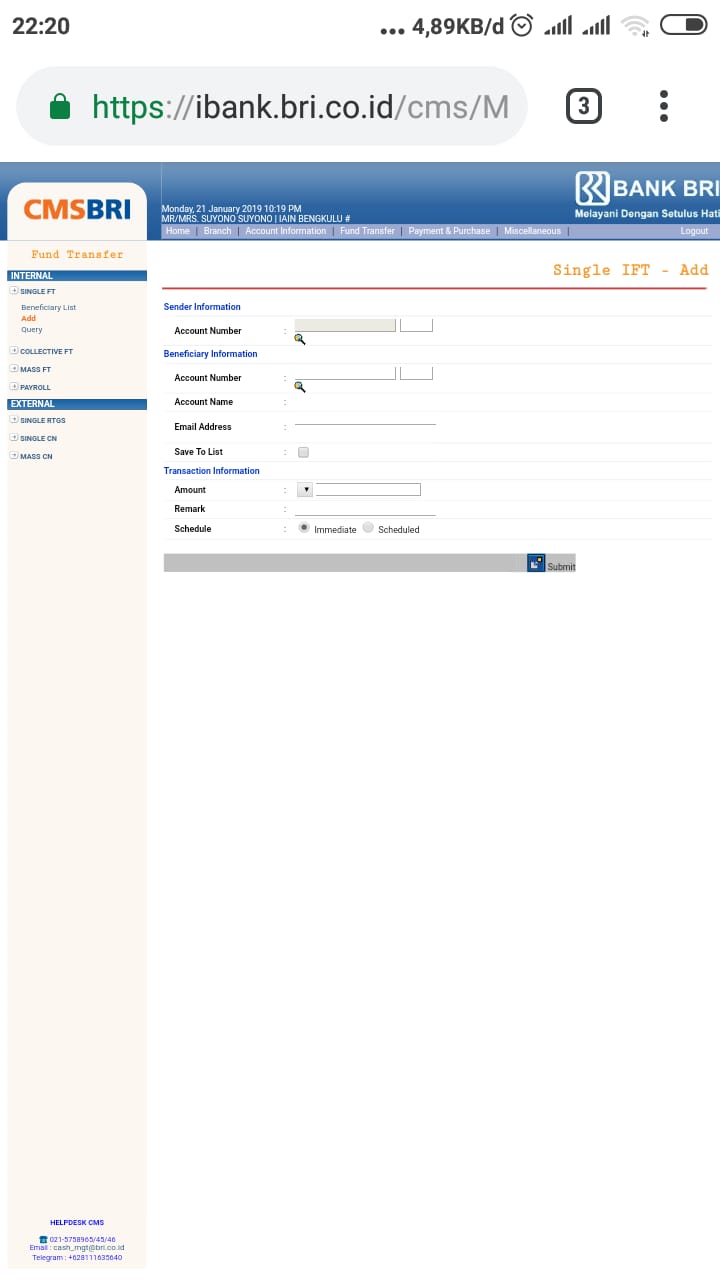 20
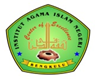 Untuk proses pembayaran pajak
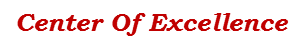 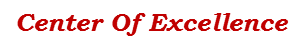 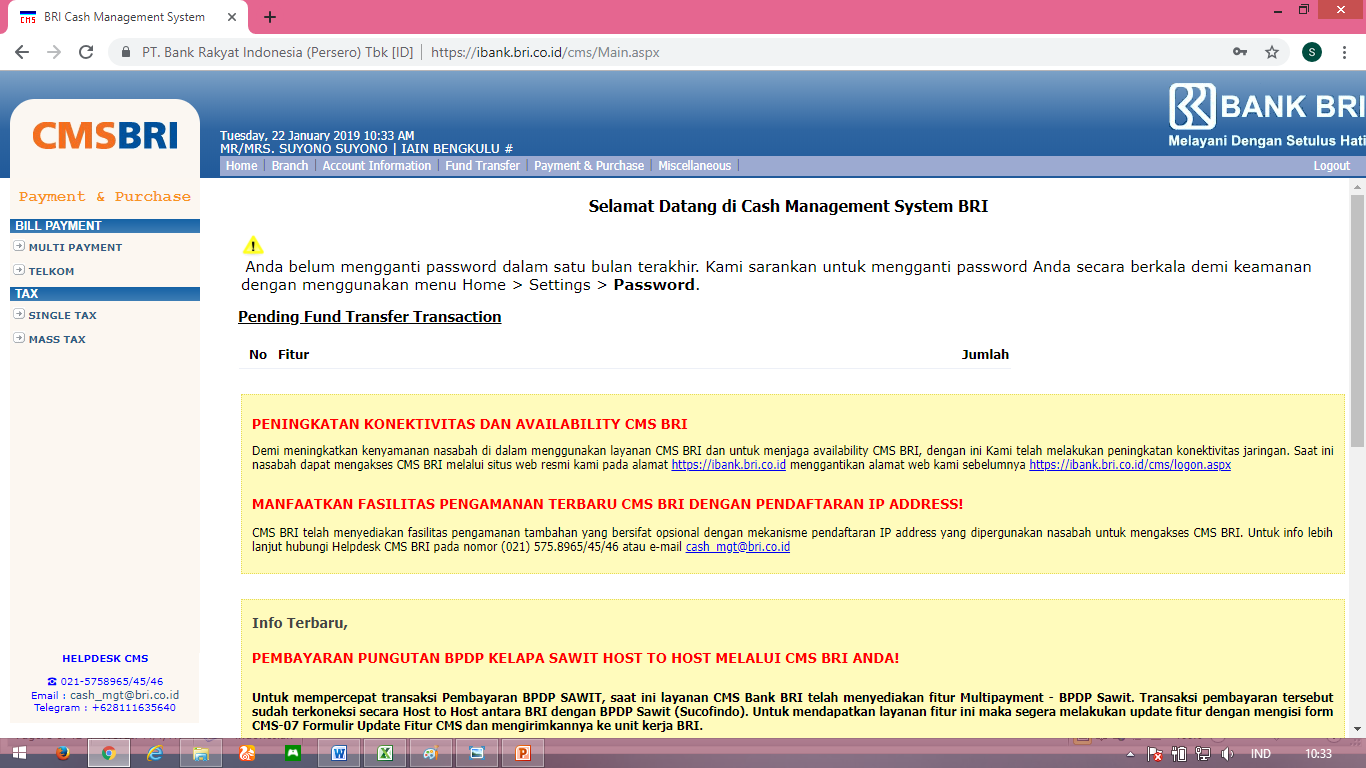 21
[Speaker Notes: Contoh imbalan jangka pendek 
u]
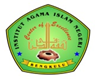 Pembuatan billing
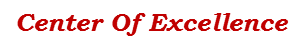 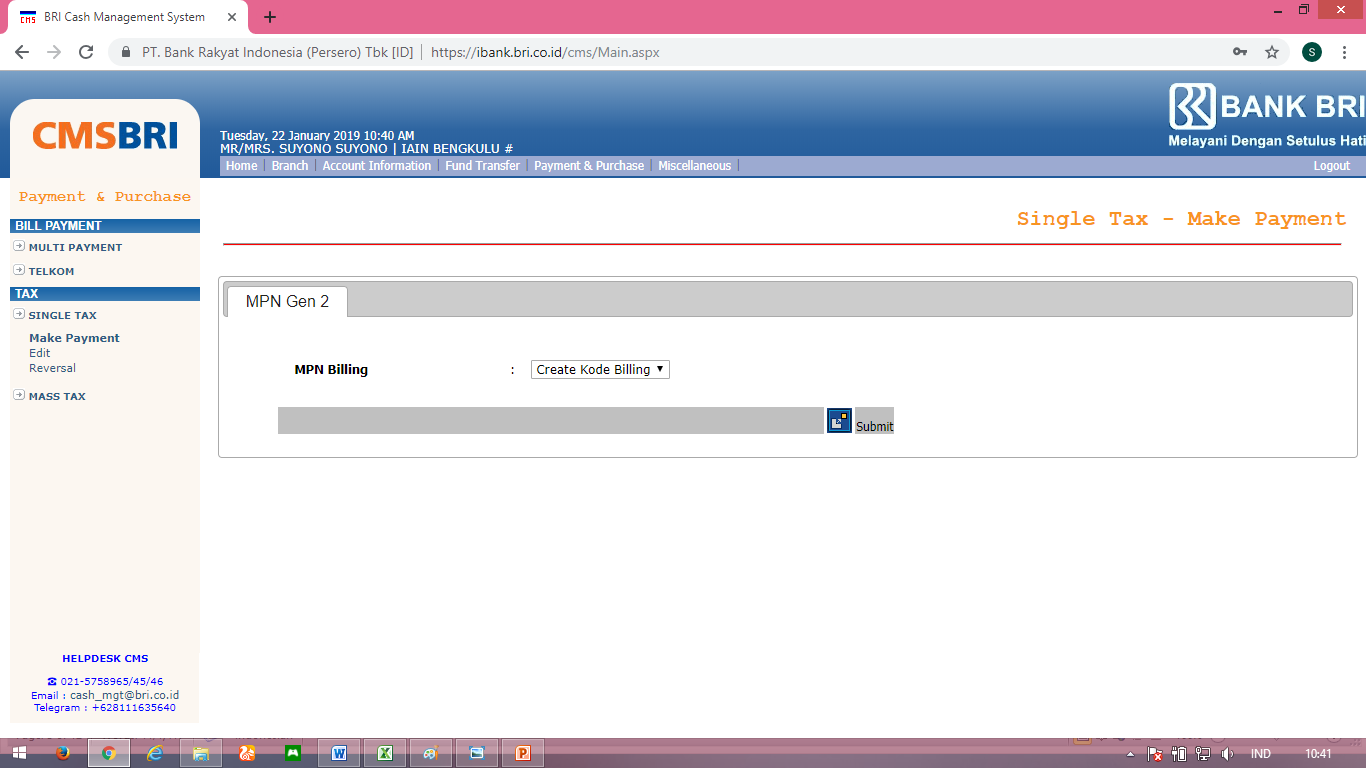 22
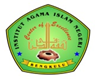 lanjutan
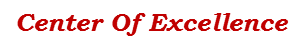 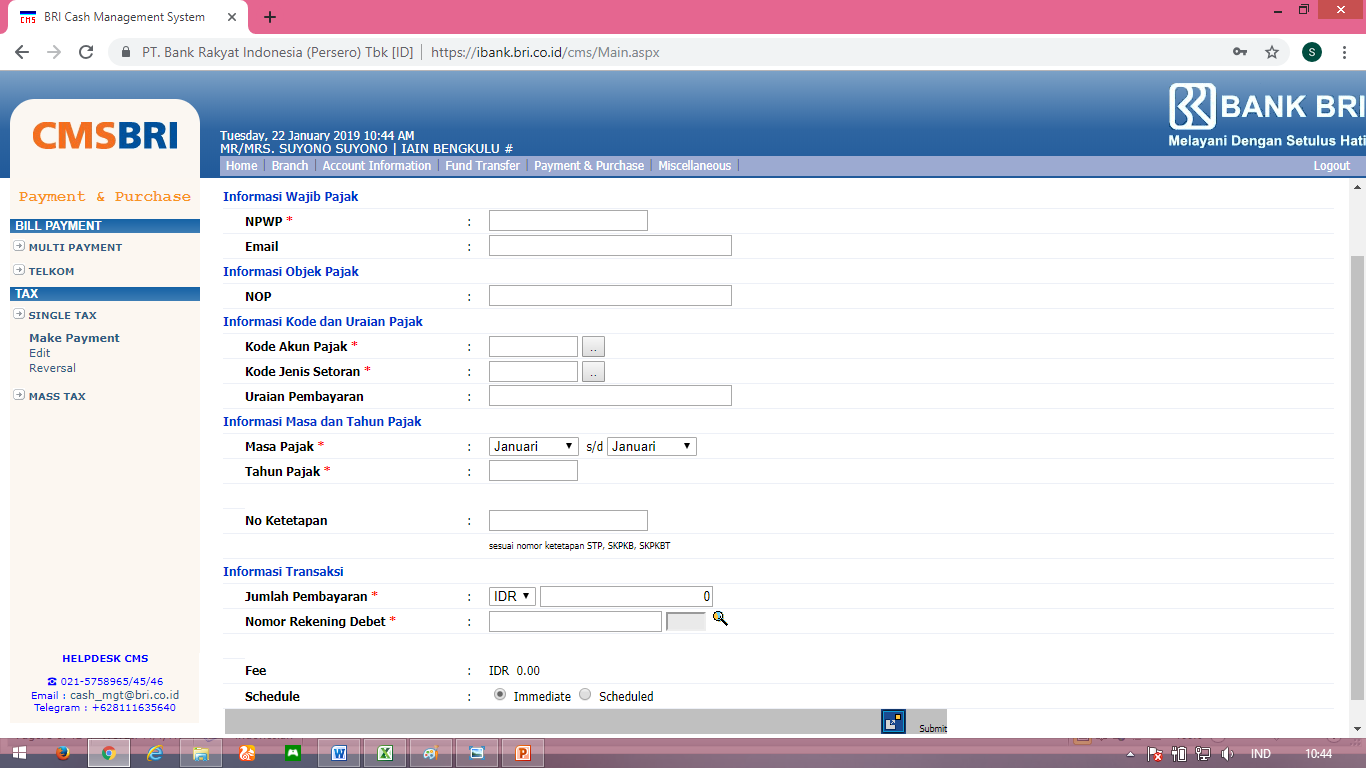 23
[Speaker Notes: Contoh imbalan jangka pendek 
u]
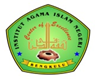 Contoh billing pajak
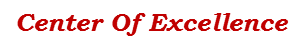 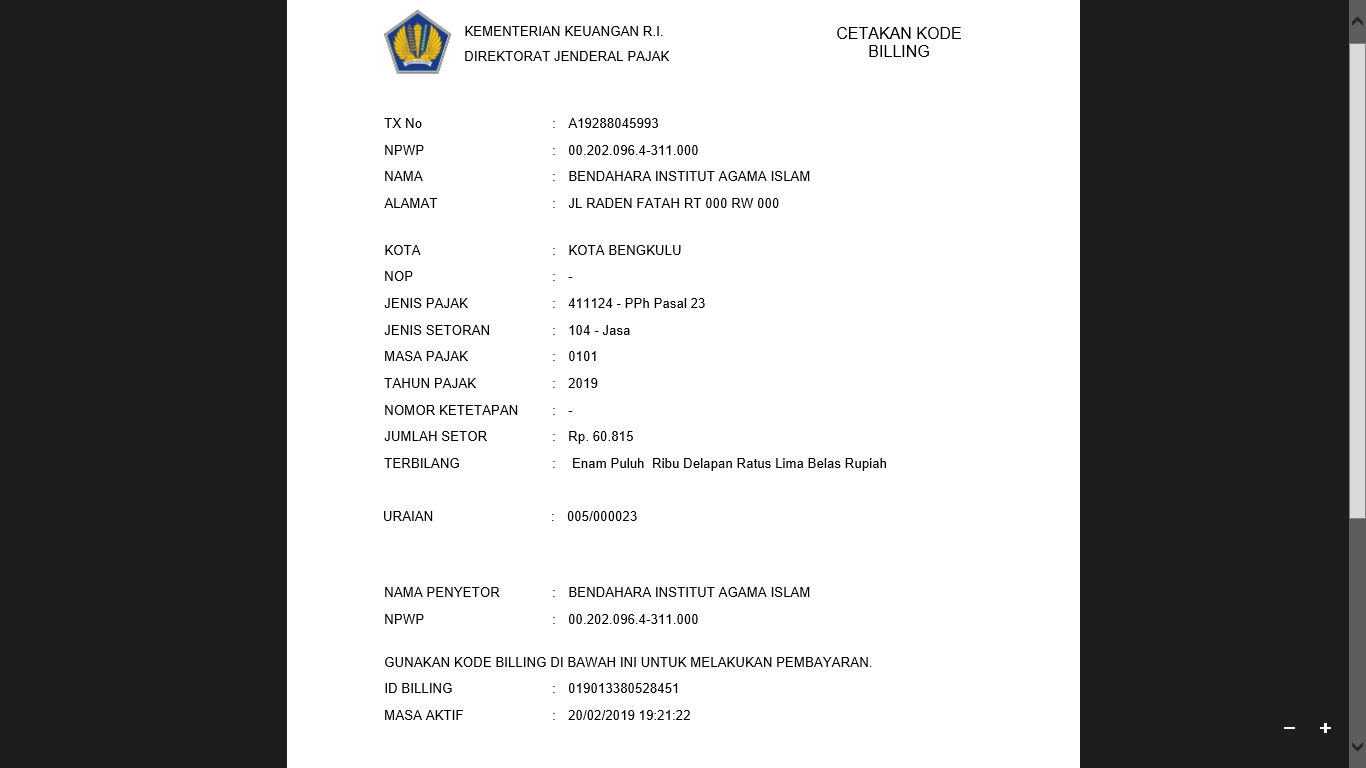 24
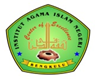 Menu PPK
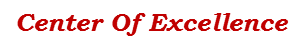 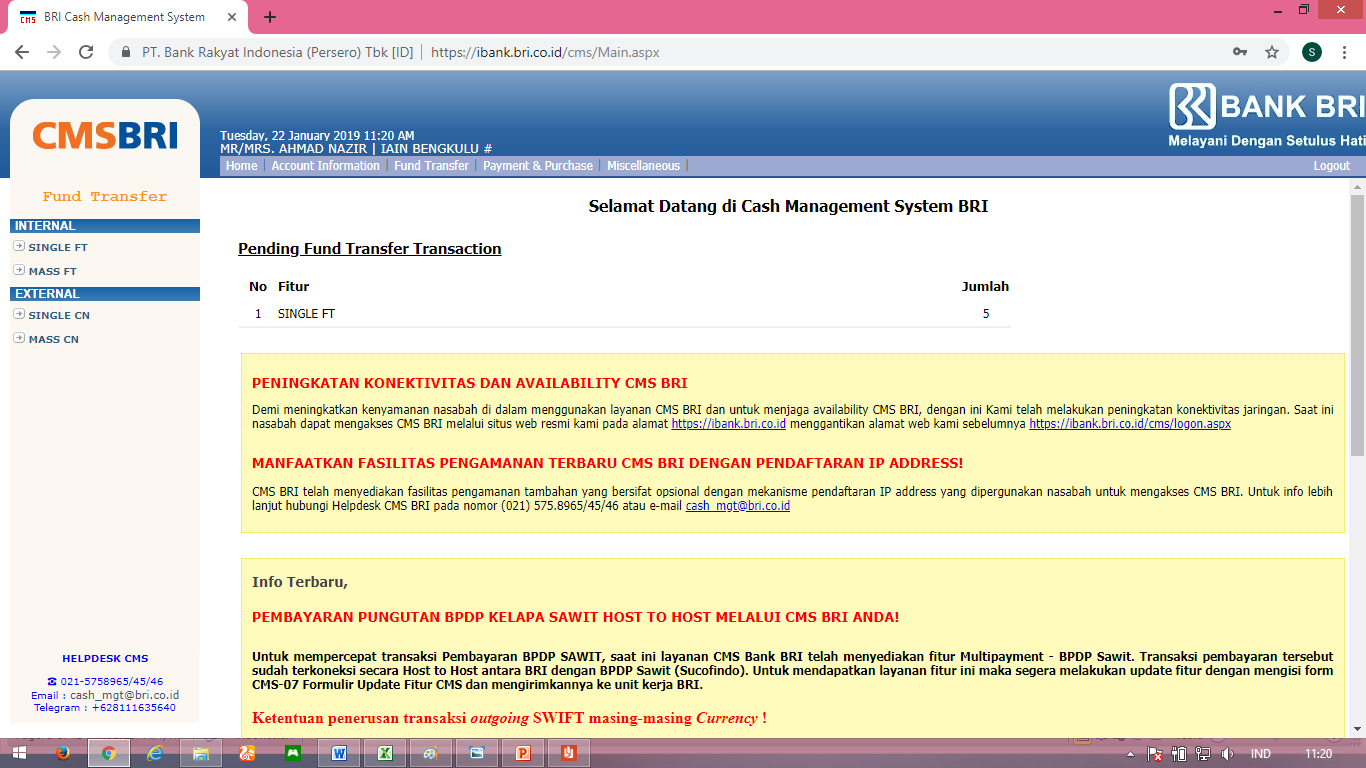 25
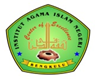 Proses verifikasi dan authorization 
pembayaran tagihan
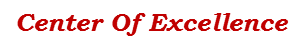 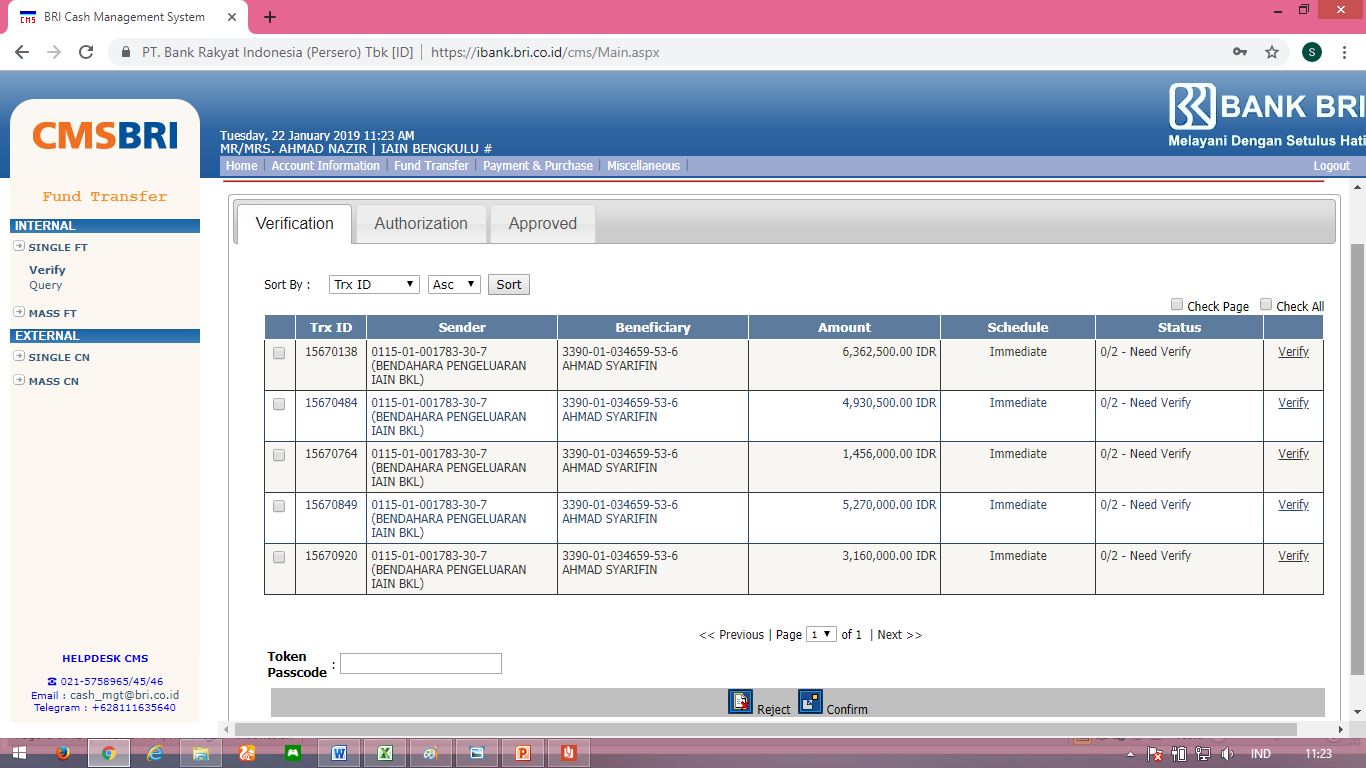 23
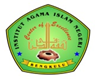 Proses verifikasi dan authorization pajak
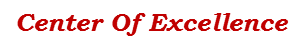 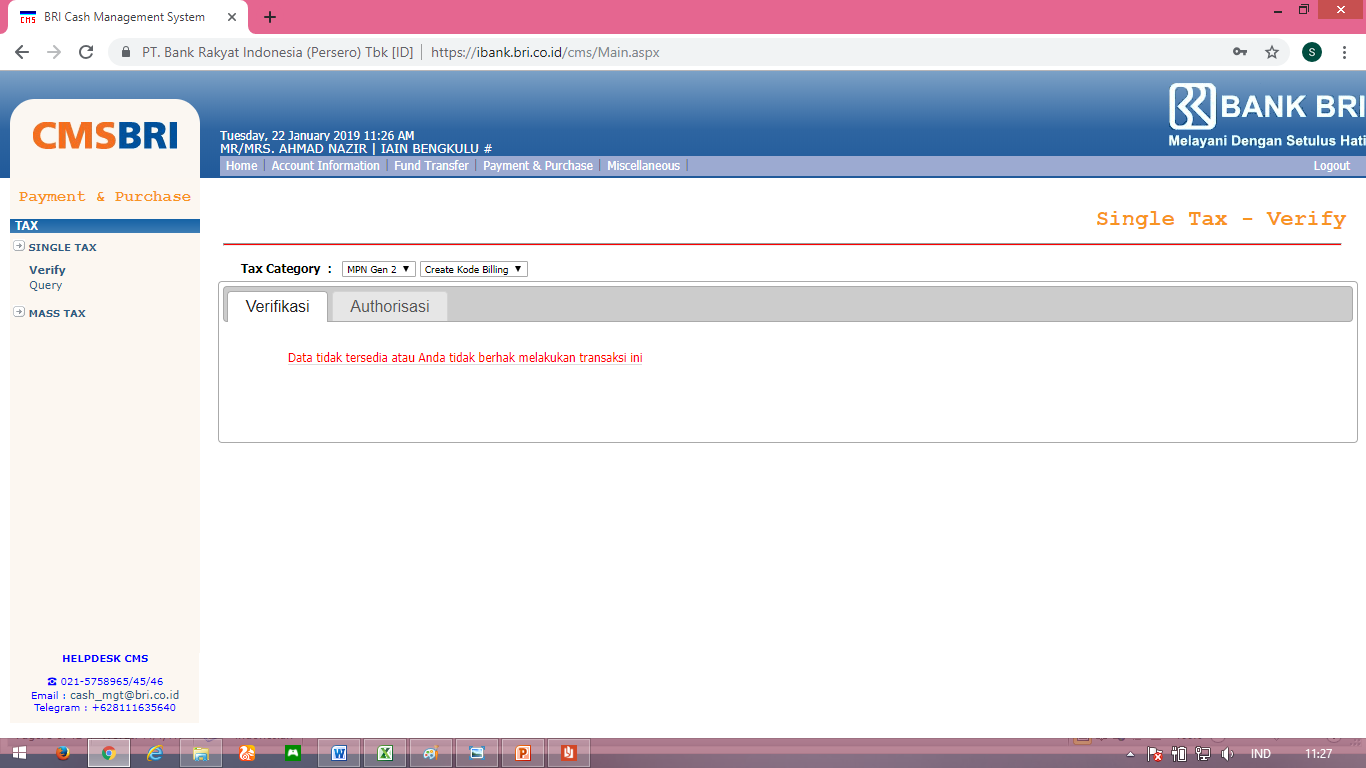 24
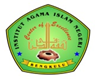 Contoh bukti setor pajak
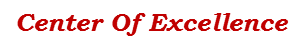 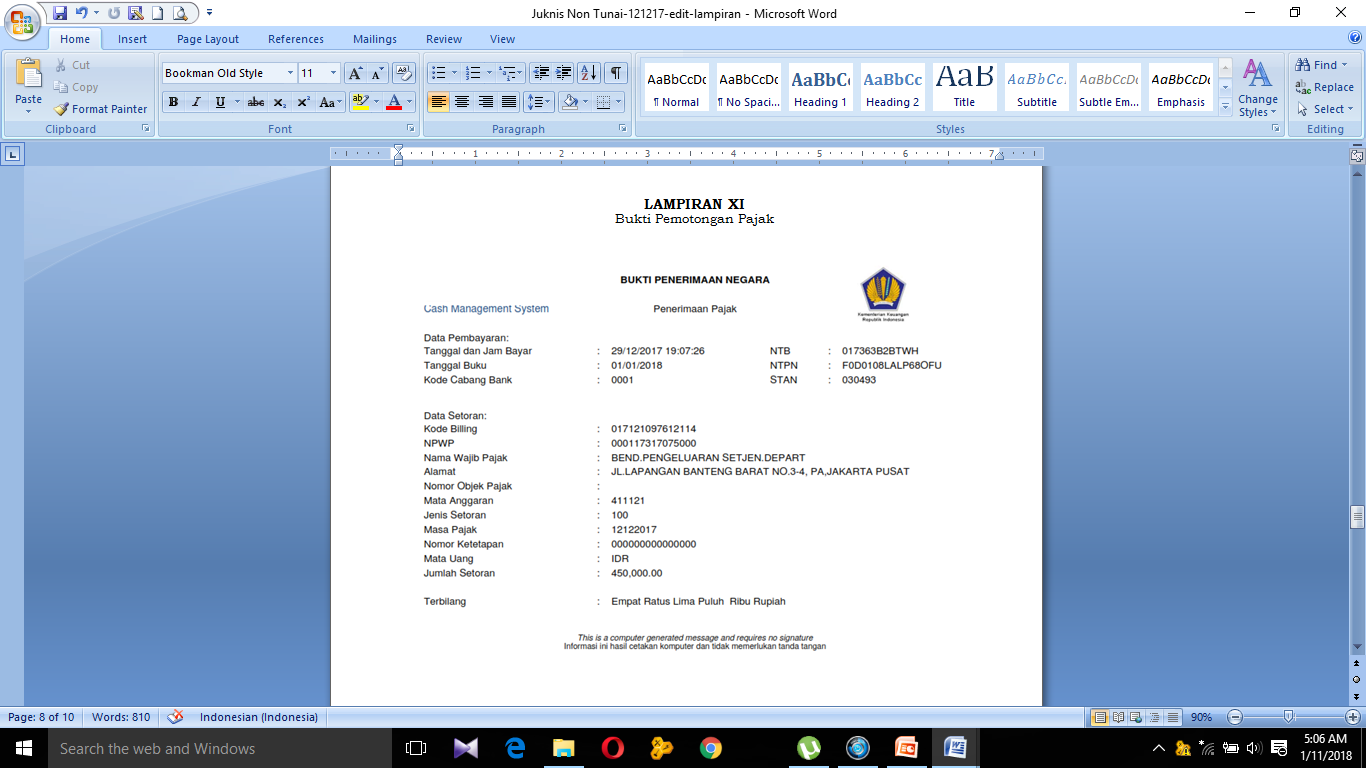 28
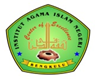 Contoh bukti penyetoran ke kas negara
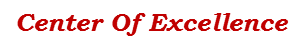 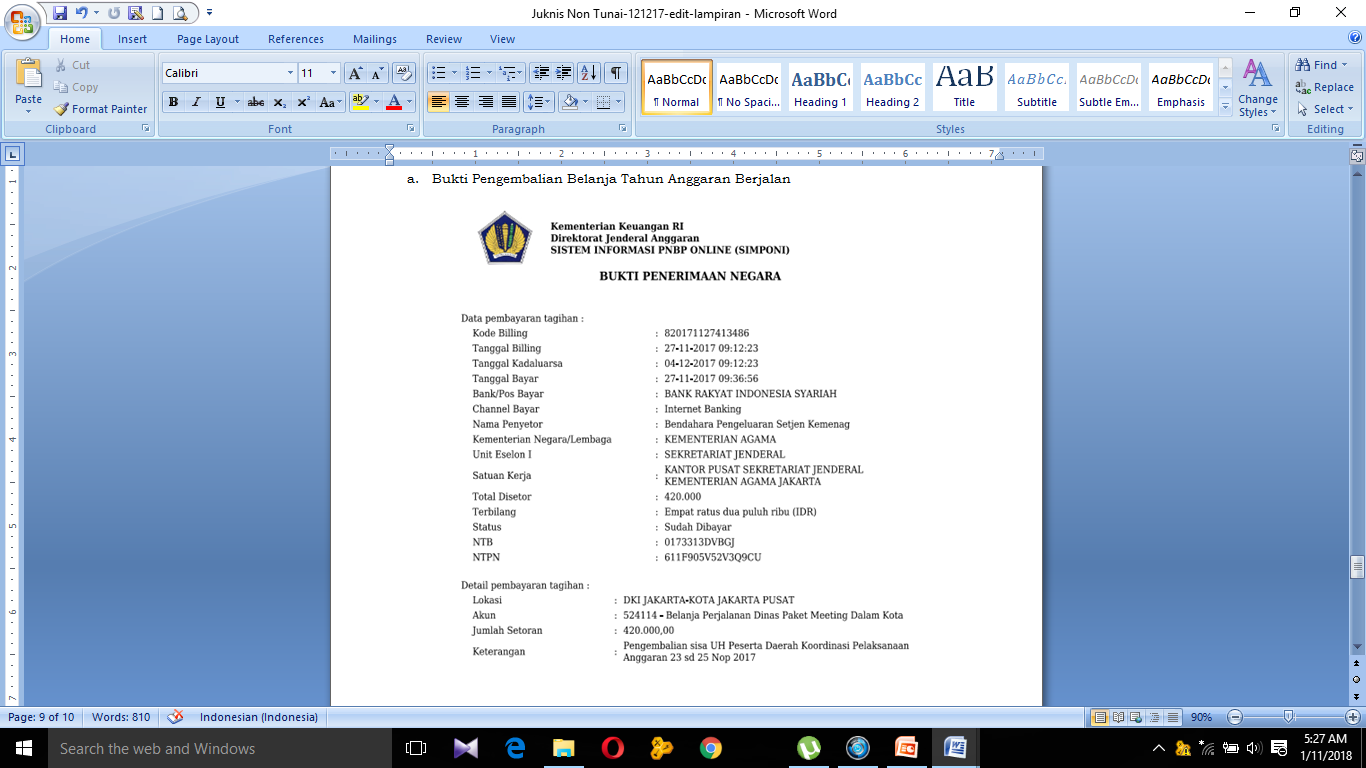 29
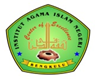 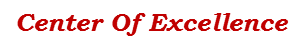 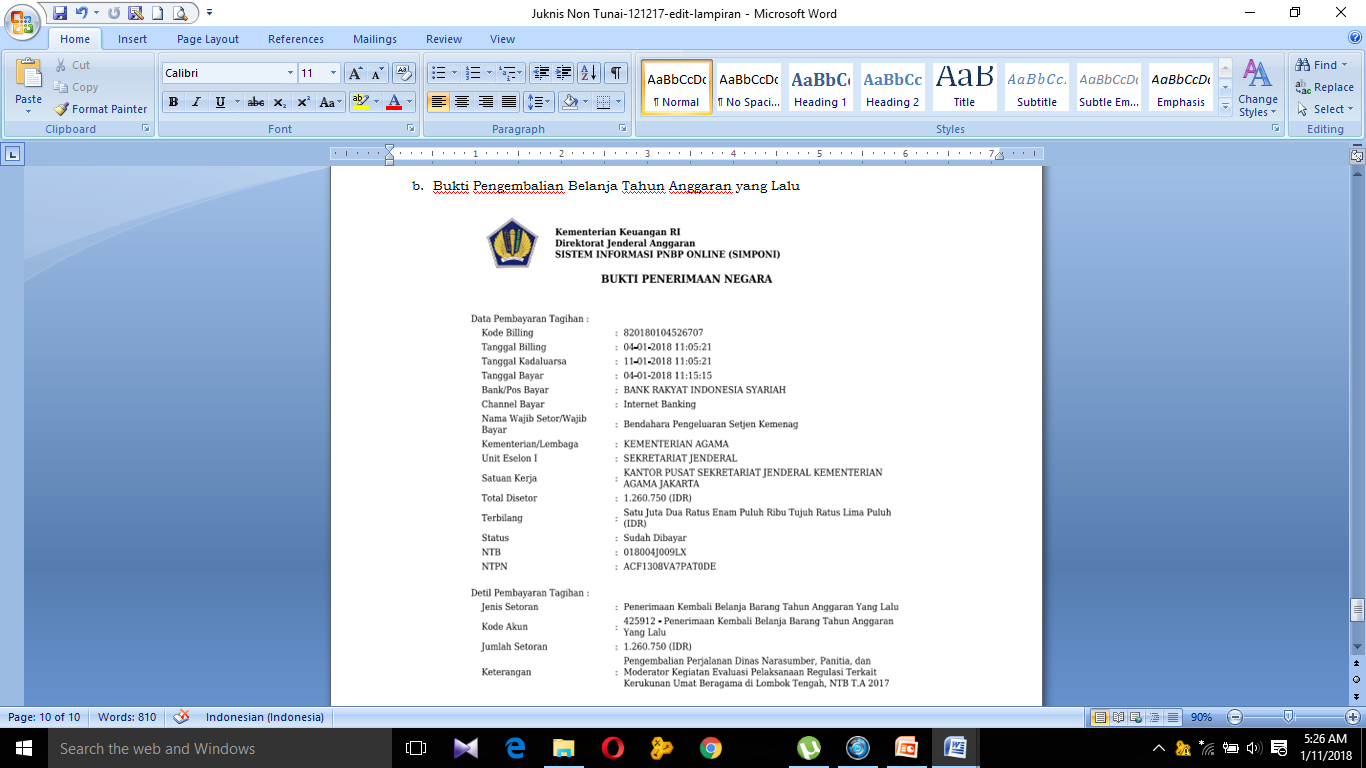 30
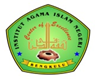 Proses pembayaran Mass FT
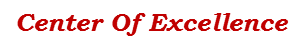 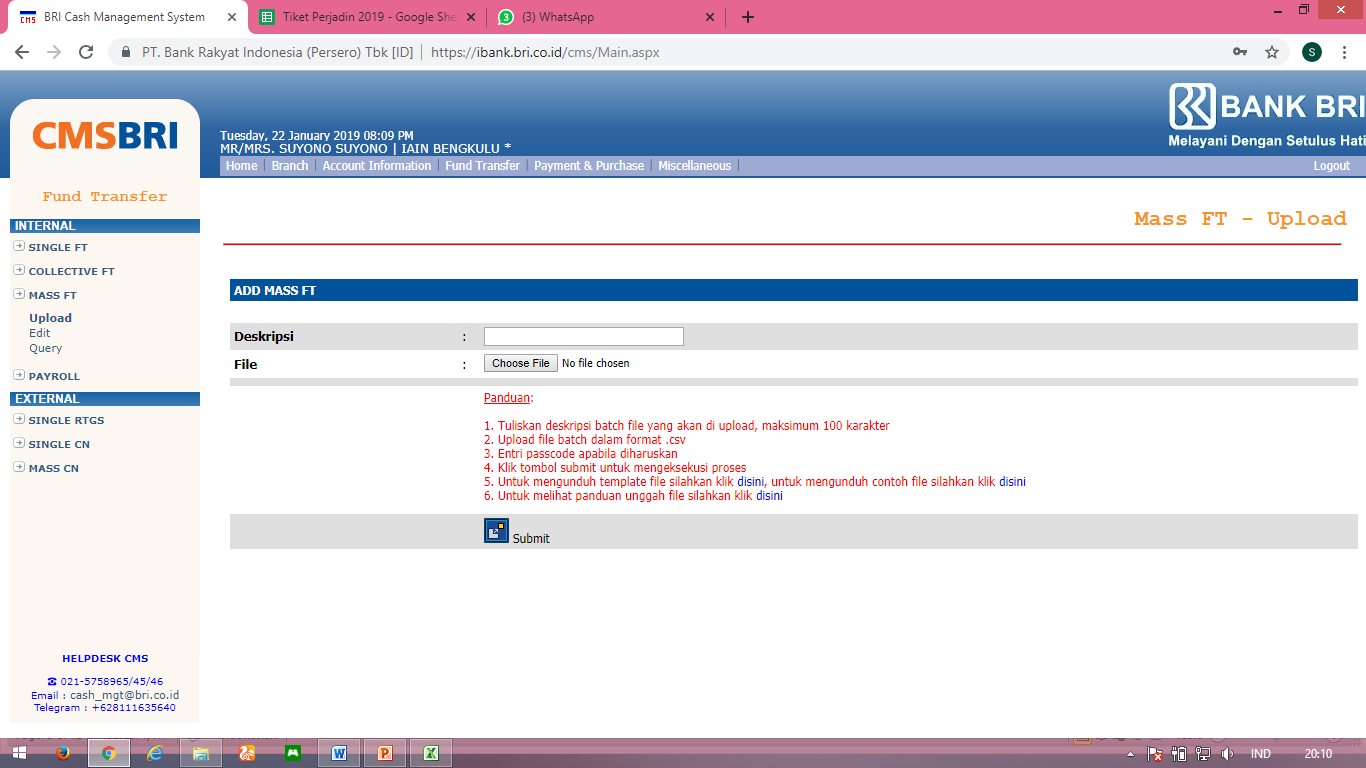 20
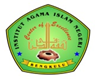 Download format file
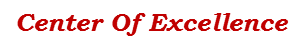 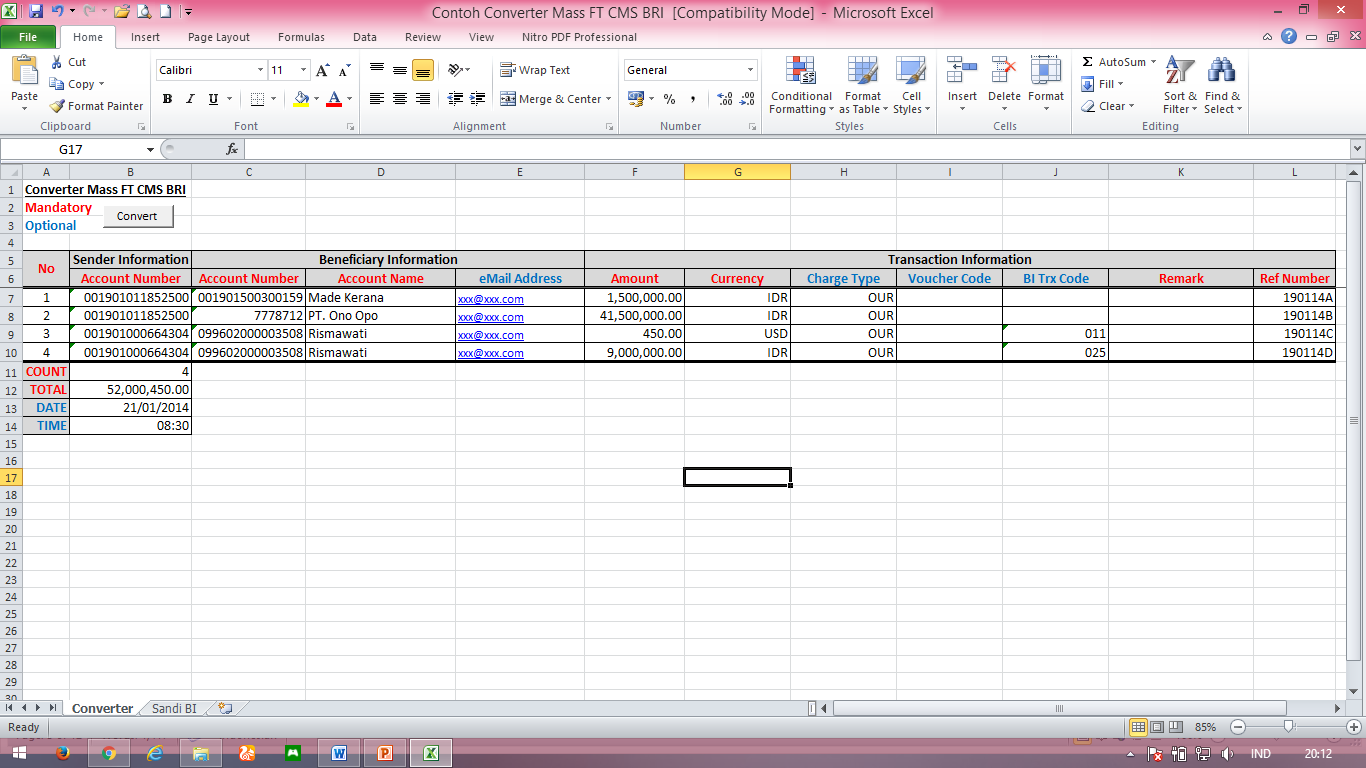 21
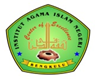 File yang sudah di convert dalam bentuk CSV
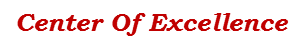 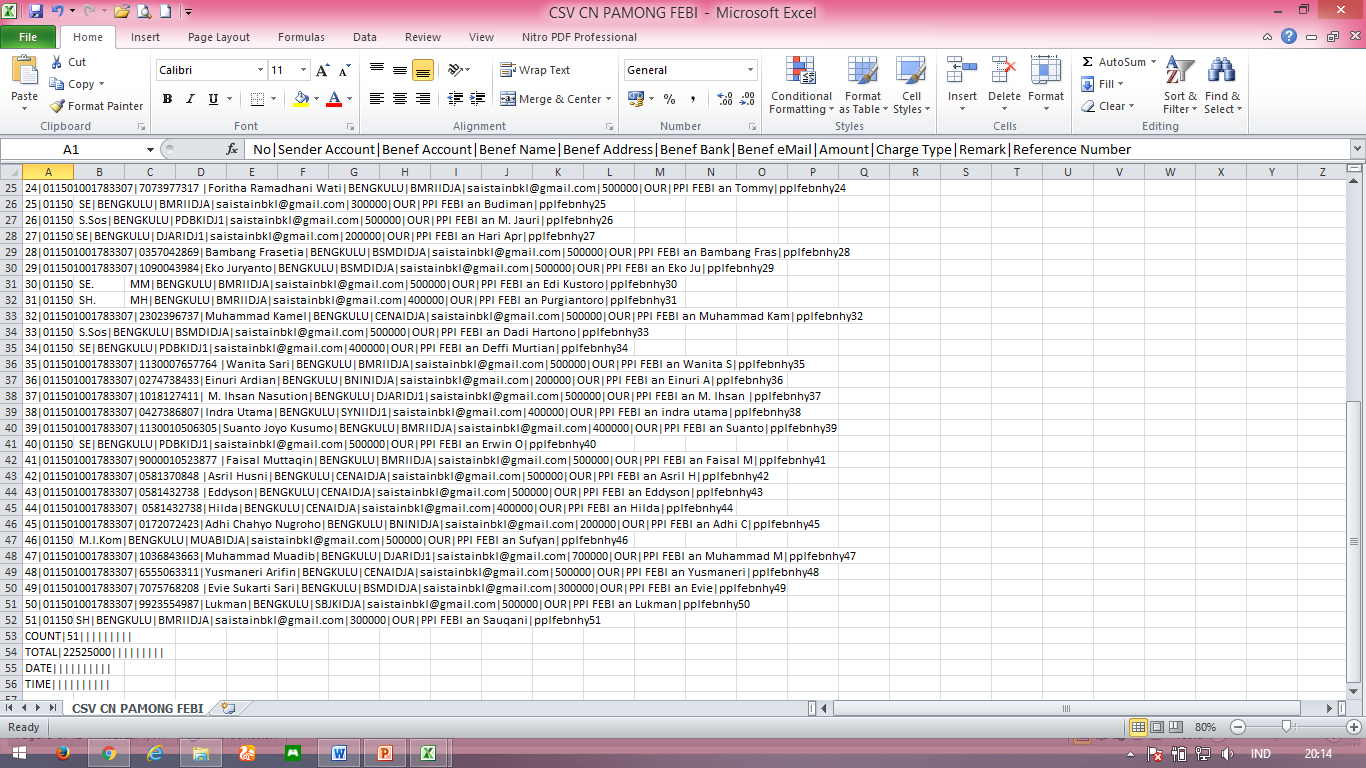 33
Upload file CSV
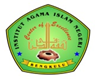 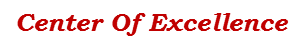 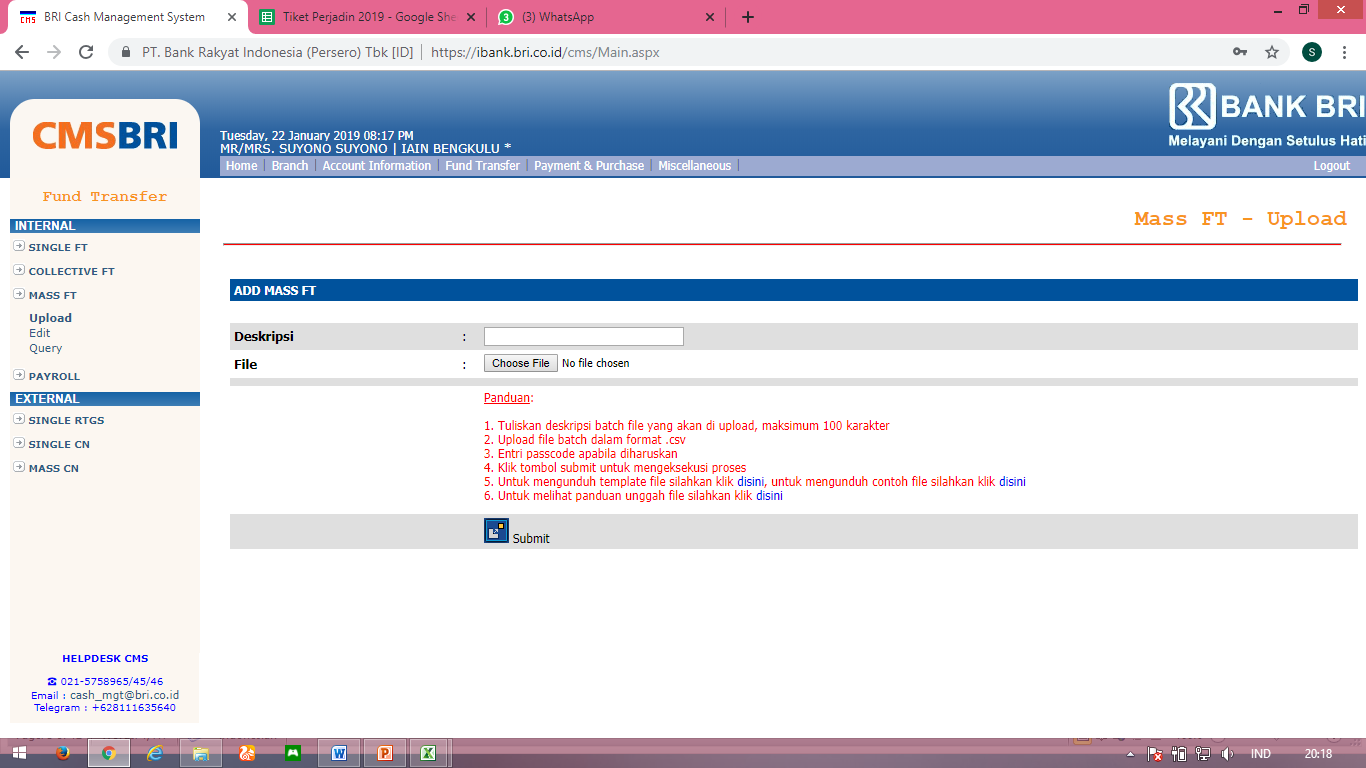 34
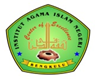 KELEBIHAN TRANSAKSI NON TUNAI MELALUI INTERNET BANKING
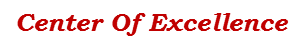 Tidak terdapat risiko keamanan atas pengambilan uang tunai dari bank dan penyimpanan uang tunai di brankas
1
2
Transaksi dapat dilakukan meskipun pejabat yang berwenang tidak berada di tempat
3
Peluang terjadinya moral hazard dapat diminimalisasi
4
Pembayaran lebih dari satu dapat dilakukan dalam satu transaksi
5
Bukti transaksi tersimpan dalam sistem internet banking
Transaksi dapat dilakukan sepanjang hari (24 jam)
6
Lebih transparan dan akuntable
7
Mudah dalam penyetoran pajak
7
35
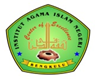 kiat non tunai
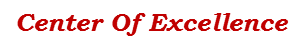 Untuk meminimalisir biaya yang muncul akibat transaksi nontunai, diupayakan agar rekening penerima/rekening tujuan yang akan ditransaksikan, pada bank yang sama dengan rekening bendahara satuan kerja;
Dalam rangka kemudahan untuk mengetahui transaksi nontunai yang masuk kedalam rekening penerima, kepada seluruh penerima/pegawai agar melakukan pendaftaran notifikasi melalui SMS dan/atau notifikasi melalui internet.
Buat Data Base nama rekening dan nomor rekening pegawai dan pihak ketiga yang sudah terverifikasi oleh Bank untuk menghindari retur
Dalam pembukuan bendahara transaksi lebih dari satu yang ditransfer dari proses Mass FT atau Mass CN dibukukan dalam satu nomor transaksi.
Biaya yang timbul akibat transaksi dibukukan secara akumulatif dengan satu no transaksi dibebankan diakun 521111
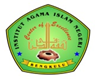 lanjutan
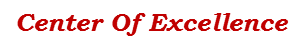 6. Untuk pembayaran ke no rek bank yang berbeda dengan rek bank satker, transaksi dilakukan di bawah jam 12 siang agar dapat dibukukan dihari yang sama
7. Jika dalam satu kegiatan terdapat tagihan yang menggunakan rek bank yang berbeda beda  transaksi diutamakan ke bank yang berbeda dengan bank satker dan di proses sebelum jam 12 siang.
LO 4
SELESAI
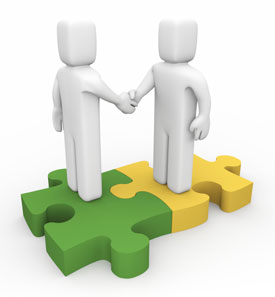 TERIMA KASIH
38